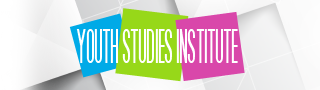 Monitoring and Evaluation2013-2017 Strategy of State Youth Policy of the Republic of ArmeniaMethodological Aspects and Some Results
Youth Studies Institute
Kishinev, 2018
REPORT STRUCTURE
1st Component 1
2nd Component
Evaluation on Strategy of Youth State Policy for 2013-2017 Design  and Youth Temporary Needs
Monitoring on Implementation and Effectiveness of Action Plan of the Strategy of Youth State Policy for 2013-2017
Evaluation Methodology Development for Strategy Projects and Approbation on Five Projects of Different Types
Methods:
Document Analysis: researches and analyses conducted in the youth field in 2013-2016 in Armenia,
Interviews: 10 expert interviews were conducted to evaluate the needs, 13 interviews were conducted with key informants, 10 of which were conducted in regions and the other 3 in Yerevan (Capital of RA)
Group Discussions: 14 focus-group discussions were conducted, 10 of which were conducted in regions and the other 4 in Yerevan.
A projects database was created for all the projects realized in the framework of grant projects realization component of the State Youth Strategy. A statistical analysis has beenmade on this base.
The documents presenting events realized in accordance with the Events’ programme of State Youth Strategy have been  analyzed as well.
Our approach: Making Evaluation process participator as much as possible:
A group of young specialists, Regional coordinators of Youth Studies Institute
Strategy Structure Analysis.
­The link and difference between the Concept of State Youth Policy and Strategy are not clearly stated,
­Only a few activities are included in the text of Strategy and the major part of the activities becomes known only in Action Plan. The cause-effect relationships are not identified.
Strategy had no M&E defined and there were no measuring criteria and indicators specified.
The events and Actions were not separately introduced in the Events’ Programme.
Some Findings
Strategy Structure Analysis
It is suggested to include a number of other sections into the Strategy which will contribute to the more effective implementation of the Strategy:
­Implementing Parties and Participation Mechanisms,
­Funding Mechanisms,
­Monitoring and Evaluation Plan,
­Outreach and Communication Plan.
Suggestions for Further Sections
Youth Needs Analysis
Promoting Participation Processes
Participation in Political and Civic Life, in the Process of Decision-Making
Promoting Volunteer Work
Attaching Importance and Evaluating the Youth Voice
Self-Expression and Self-Organization of the Youth
Involvement and Participation of Vulnerable Groups
CSO Development
Education and Employment, Social-Economic Issues
Education Quality and Accessibility
Education - Labor Market Connection
Employment.
Social-Economic Issues
Health and Healthy Lifestyle
The Healthy Lifestyle Culture
Sport Infrastructures
Healthcare System.
Spiritual and cultural values
Cultural institutions and events
Leisure management
Value system
The main ones mentioned among stakeholders or raised by Youth during the focus-group discussions
Youth Needs Analysis
Non-formal education
Youth mobility
Support to young families
Youth worker institute development
Use of information technologies
Center of idea implementation
Inclusion of vulnerable groups and non-discrimination
Mapping of key institutions
The main ones mentioned among stakeholders or raised by Youth during the focus-group discussions
Directions for Improvement of the Strategy Development Process
Awareness and inclusion
­Development process
­Applicability and localization
­Measurability and monitoring
Cooperation and coordination
Main findings
183 programs have been implemented during four years
­The 29% of the programs (53 programs) are in line with more than one priorities at the same time
According to the 2013-2017 implemented programs, it appears that the strategy priorities have gained the following importance:
Priority 1: 55%, 
Priority 4: 26%, 
Priority 3: 17%, 
Priority 2: 13%,
Priority 5: 12%.
­Within 4 years around 19.000 young people have participated in the observed programs in different ways
­In more than 66% cases of the program reports (99 reports), the format of the program is marked as “non-formal education.” 
­The 69% of the monitored programs has noted that an evaluation of participants’ satisfaction has been implemented at the end of the program.
Monitoring of grant holder projects that have been realized wthin the Online Grant  System.
Main findings
­Projects Allocation: 
the 22% of the programs implemented within four years has been aimed at the Lori region, 
the 22% has been aimed at Yerevan, 
the 20% at the Shirak region. 
Relatively fewer applications have been implemented in the rest of the communities. 

Besides the cooperation with Ministry of Sport and Youth Affairs and Youth Events Holding Center the grant holder NGOs in the framework of the project have had additional cooperation with other parties:
Other state body: 47%
Other NGO: 48%
Private Organization: 20%
International organizations: 16%
Not registered groups: 6%
Monitoring of grant holder projects that have been realized wthin the Online Grant  System.
Evaluation deliverables
List of recommendations aimed at improving the structure of the strategy and the selected programs.
­A database of the programs implemented in the 2014-2017.
­Methodologies and tools for project evaluation.
Youth needs analysis.
­Policy briefs.
All available at  www.ystudies.am
Thank you for your attention
Reporter: Lilit Avdalyan, Analyst at Youth Studies Institute
Email address:  lilithavdalyan@gmail.comlilithavdalyan@gmail.com
www.ystudies.am